Futuroscope
Le pique-nique
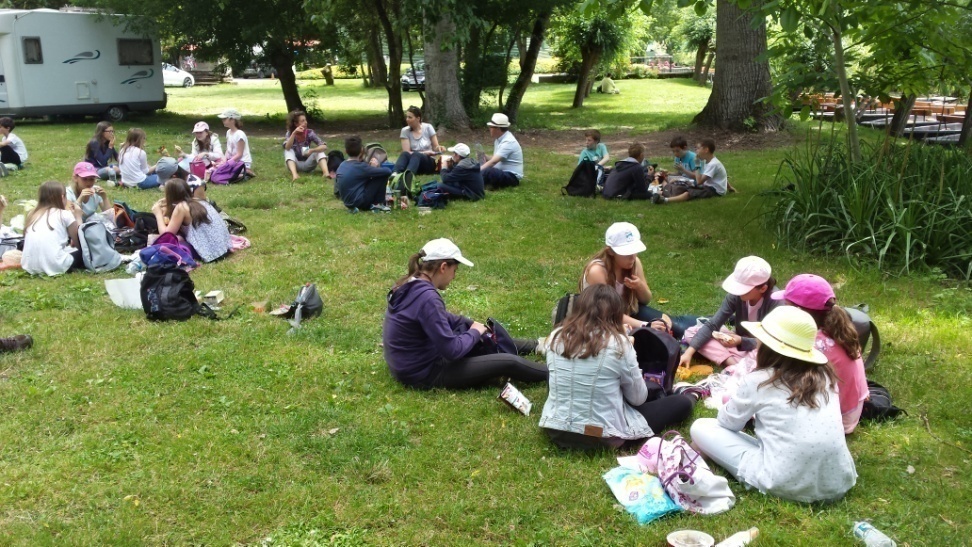 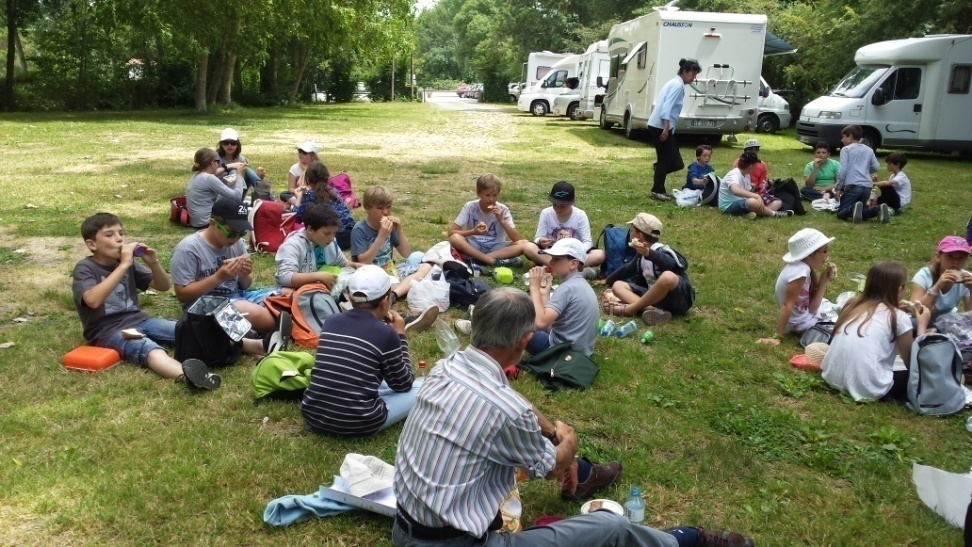 La chasse au trésor
À la découverte  
     de Poitiers 
et 
de ses  trésors
Le restaurant (le soir)
Les chambres des garçons
Les chambre des filles
Les groupes
groupe d’Euhria
groupe de Mr. Jouan
groupe d’ Isabelle
groupe de Nathalie
groupe de m.Chauvel
groupe d’Anne
Les attractions
Destins sauvages
Le monde des enfants
Le spectacle de nuit
Et déjà la fin du séjour !!!!!
Super voyage
A peine partis déjà rentrés.
 Super voyage !
On s’est bien amusés.
MERCI  aux professeurs  
et aux accompagnateurs
Eurhia ,Mr. Chauvel  et 
Nathalie  pour ce voyage 
et pour l’organisation.  

Loïse  et Lola